NTP and Evil
Geoff Huston, Randy Bush
The Evolution of Evil
It used to be that you sent evil packets to your chosen victim
but this exposed you, and limited the damage you could cause
e.g. TCP SYN attack
Victim
Attacker
The Evolution of Evil
Then you enrolled a bot army to send evil
which kept you hidden and increased the damage leverage
Victim
Attacker
Massed connection attempts
The Evolution of Evil
But now you co-opt the innocent into the evil cause, and use uncorrupted servers to launch the attack
which hides the attacker(s) and uses the normal operation of servers to cause damage
UDP is a Fine Protocol
UDP is used whenever you want a fast and highly efficient short transaction protocol
Send a query to a server ( one packet)
And the server sends an answer (one packet)
UDP works best when the question and the answer are small (<512 bytes), but can work on larger transactions*
Although it’s not as reliable as TCP
*
The fine print  (yes, you‘ll need to magnify this to read it!)
Some UDP applications use multiple UDP packets for large answers (e.g. NTP). Some rely of IP level fragmentation (e.g. DNS with EDNS0)
The problem with relying on fragmentation is firewall filtering and NATs (the trailing frags have no transport level header to assist in locating the NAT binding , as fragmentation is an IP level function)
And the problem with multiple UDP packets is that the onus for reliable reassembly is pushed into the application, which may not necessarily do this well!, And the sender tends to barf large packet trains with no flow control, which can be bad as well
UDP Mutation
Unlike TCP there is no handshake between the two parties
Send the server a UDP packet
The server flips the source and destination IP addresses and responds with a UDP packet
The server never checks the authenticity of the source address
This allows a simple reflection attack
UDP Reflection Attack
Server
Proto: UDP
Dest: Server
Source: Victim
Proto: UDP
Dest: Victim
Source: Server
Victim
Attacker
note fake source!
UDP and DDOS Reflection Attacks
This works “best” for a UDP-based service when:
The service is widely used
Servers are commonplace
Servers are poorly maintained (or unmaintained)
Clients are not “qualified” by the server (i.e. anyone can pose a query to a server)
The answer is far bigger than the question
Hmmmmm
What could that be?
The DNS!!!
UDP-based query response service
UDP is now almost ubiquitous for the DNS – EDNS0 wiped out the last vestiges of TCP fallback for most DNS resolvers
The service is widely used
	Everybody is a client of the DNS
Servers are commonplace
	Resolvers are scattered all over the Internet
Servers are poorly maintained (or unmaintained)
	There are some 30 million open resolvers
Clients are not “qualified” by the server (i.e. anyone can pose a query to a server)
	authoritative DNS name servers are promiscuous by design
	Many DNS resolvers are unintentionally promiscuous
The answer is be far bigger than the question
	Just ask the right DNS question!
Co-Opting the DNS for Evil
DNS DDOS attacks are now very commonplace
They can (and do) operate at sustained gigabit speeds
Efforts to mitigate tend to degrade the quality of the service as well as affecting the victim
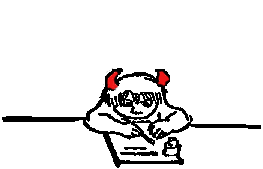 What other UDP services are susceptible?
chargen?
snmp?
It’s as easy as 1, 2, 3!
NTP is a simple UDP query/ response protocol, where the NTP server listens on UDP port 123
Time is important for network-distributed services
So we’ve deployed a lot of NTP servers to distribute time across the network
NTP and UDP Reflection Attacks
UDP-based query response service
	UDP is ubiquitous for NTP
The service is widely used
	Time is widely distributed
Servers are commonplace
	NTP servers are scattered all over the Internet
Servers are poorly maintained (or unmaintained)
	NTP tends to be operated in a “configure and forget” mode
Clients are not “qualified” by the server (i.e. anyone can pose a query to a server)
	NTP is not necessarily promiscuous
	But it is often configured in a promiscuous mode
 The answer is far bigger than the question
	Not normally…
NTP transactions are symmetric
76 octets
The same packet is passed from client to server and
back again, with local clock values added into the
NTP PDU as the PDU is sent and received
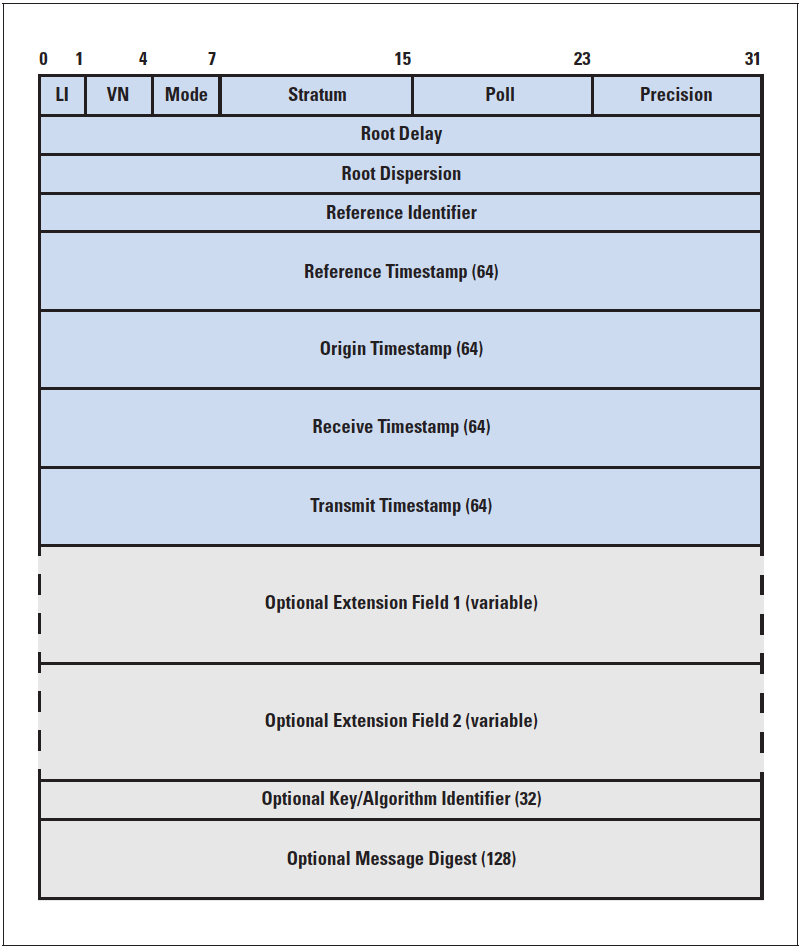 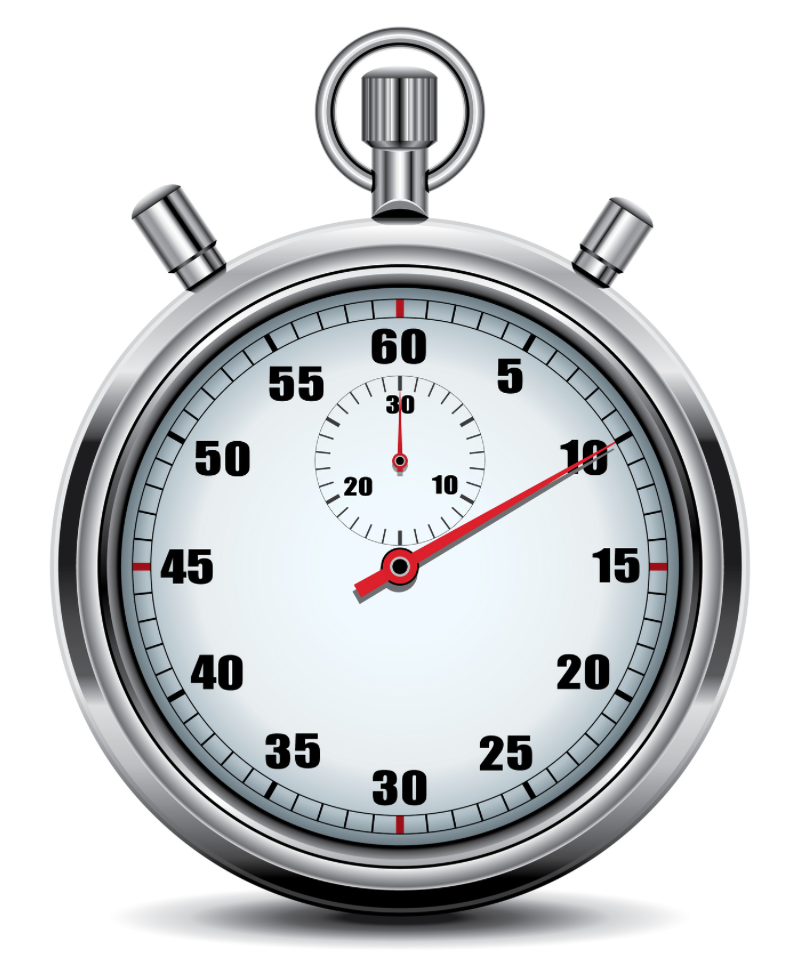 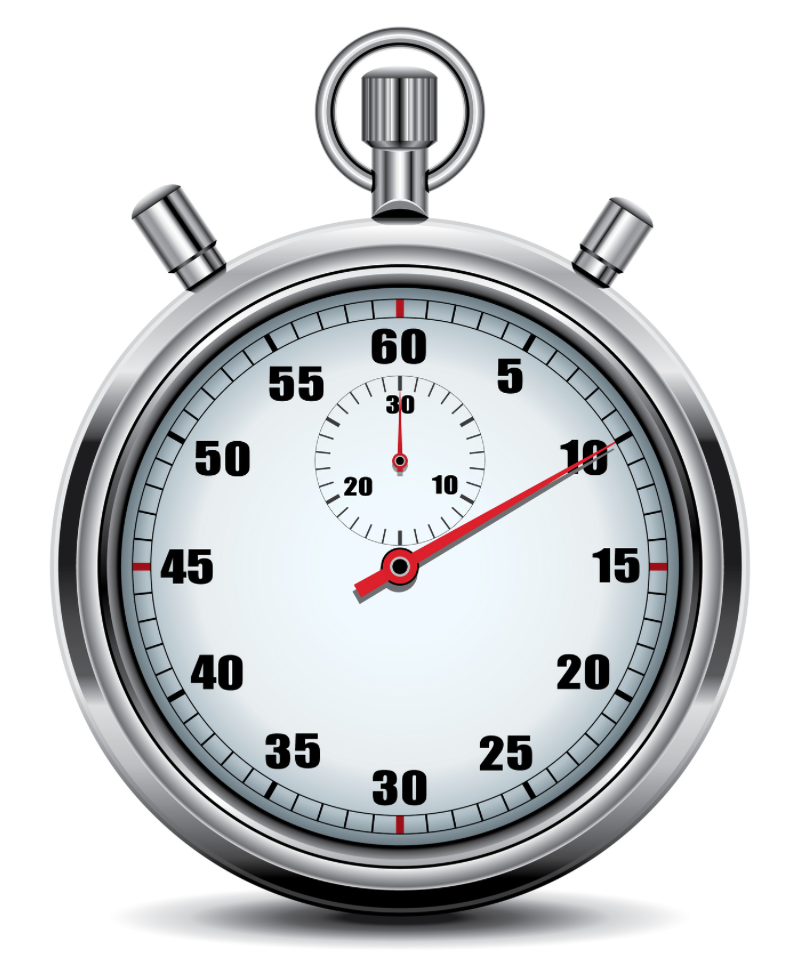 server
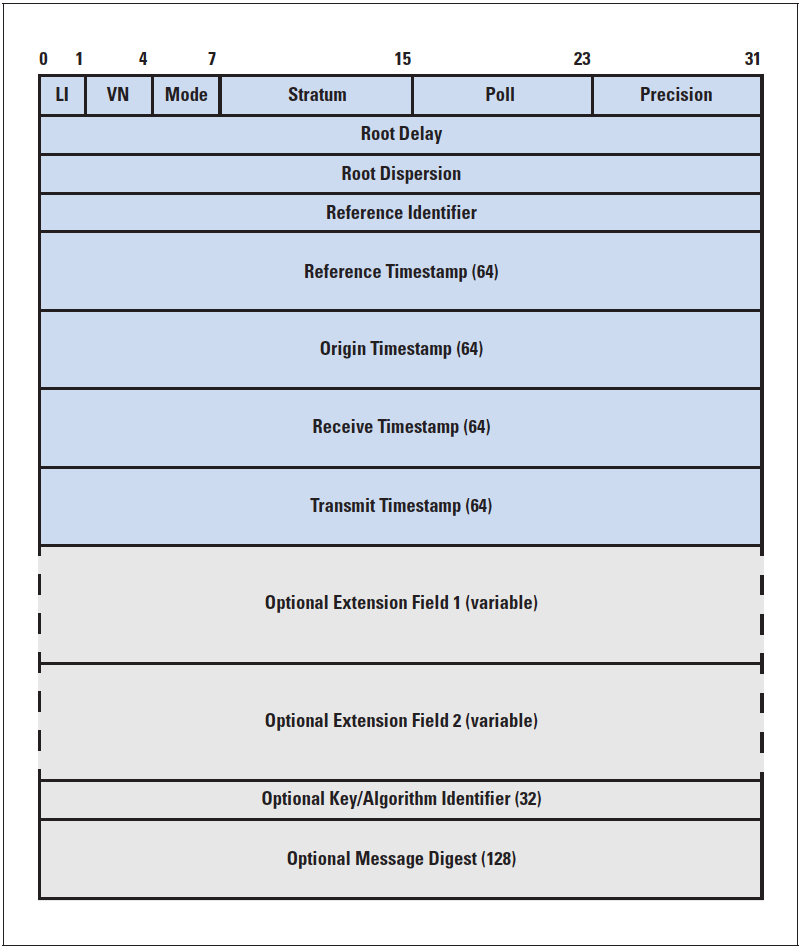 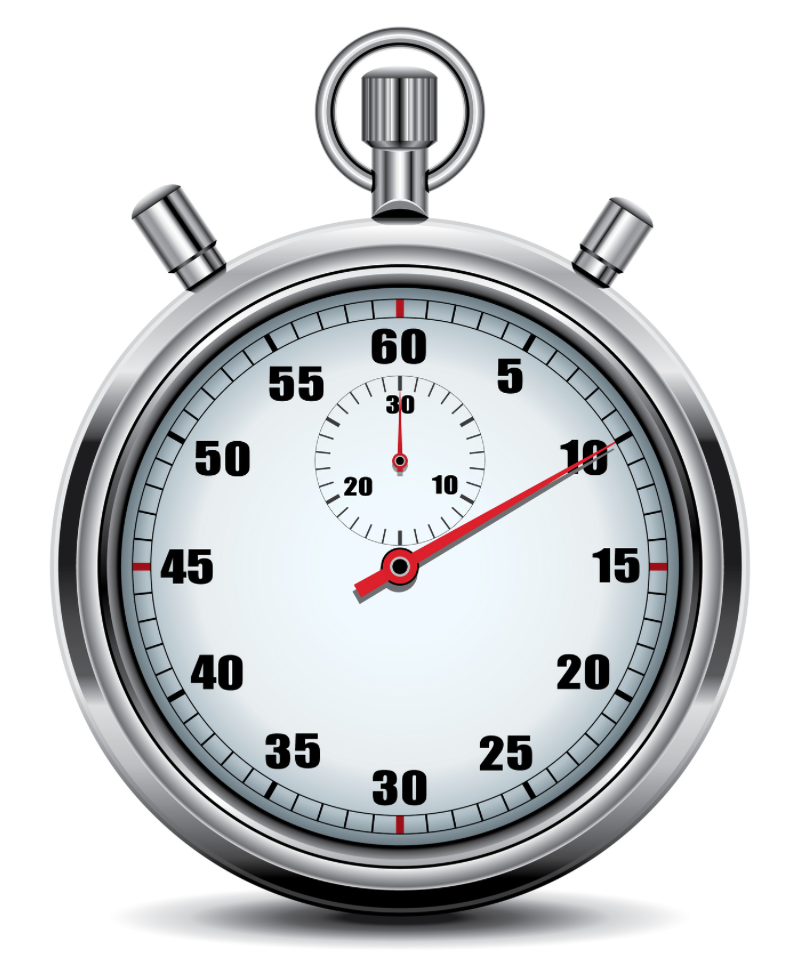 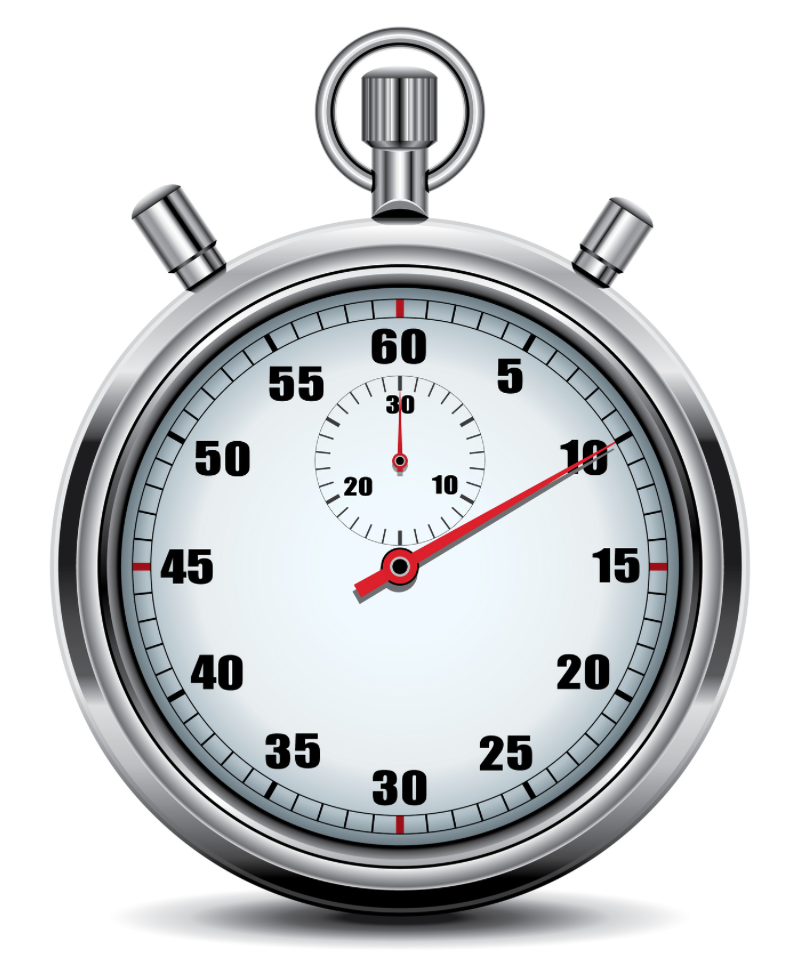 client
76 octets
NTP
The NTP server’s time response is the same size as the NTP time query
Which limits the types of attacks that are effective, as this becomes indirection rather than indirection + amplification
But the NTP folk added another hook into the model
The NTP command and control channel is also implemented in UDP, using the same UDP port
NTP
The NTP server’s time response is the same size as the NTP time query
Which limits the types of attacks that are effective, as this becomes indirection rather than indirection + amplification
But the NTP folk added another hook into the model
The NTP command and control channel is also implemented in UDP, using the same UDP port
Ooops!
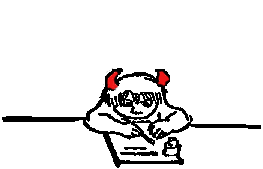 NTP Command and Control
ntpdc – the “special”  NTP query program
“monlist” returns the IP addresses of the last (up to) 600 systems that this NTP server has interacted with

ntpdc –c monlist <server>

(There are other commands, but “monlist” provides the highest amplification)

One UDP packet of 220 bytes input generates up to
100 x 468 byte UDP packets in response

That’s an impressive amplification factor of 212!)
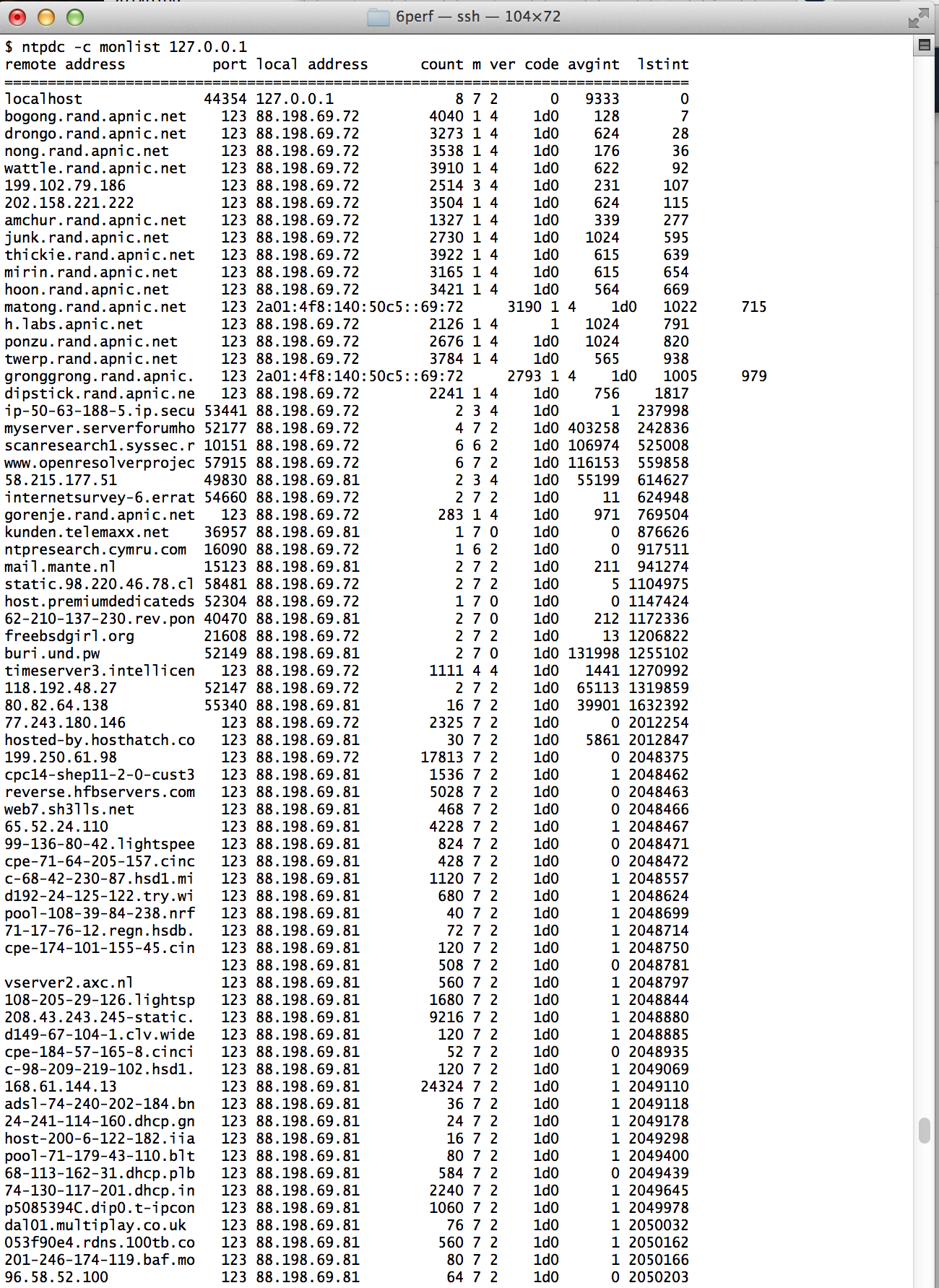 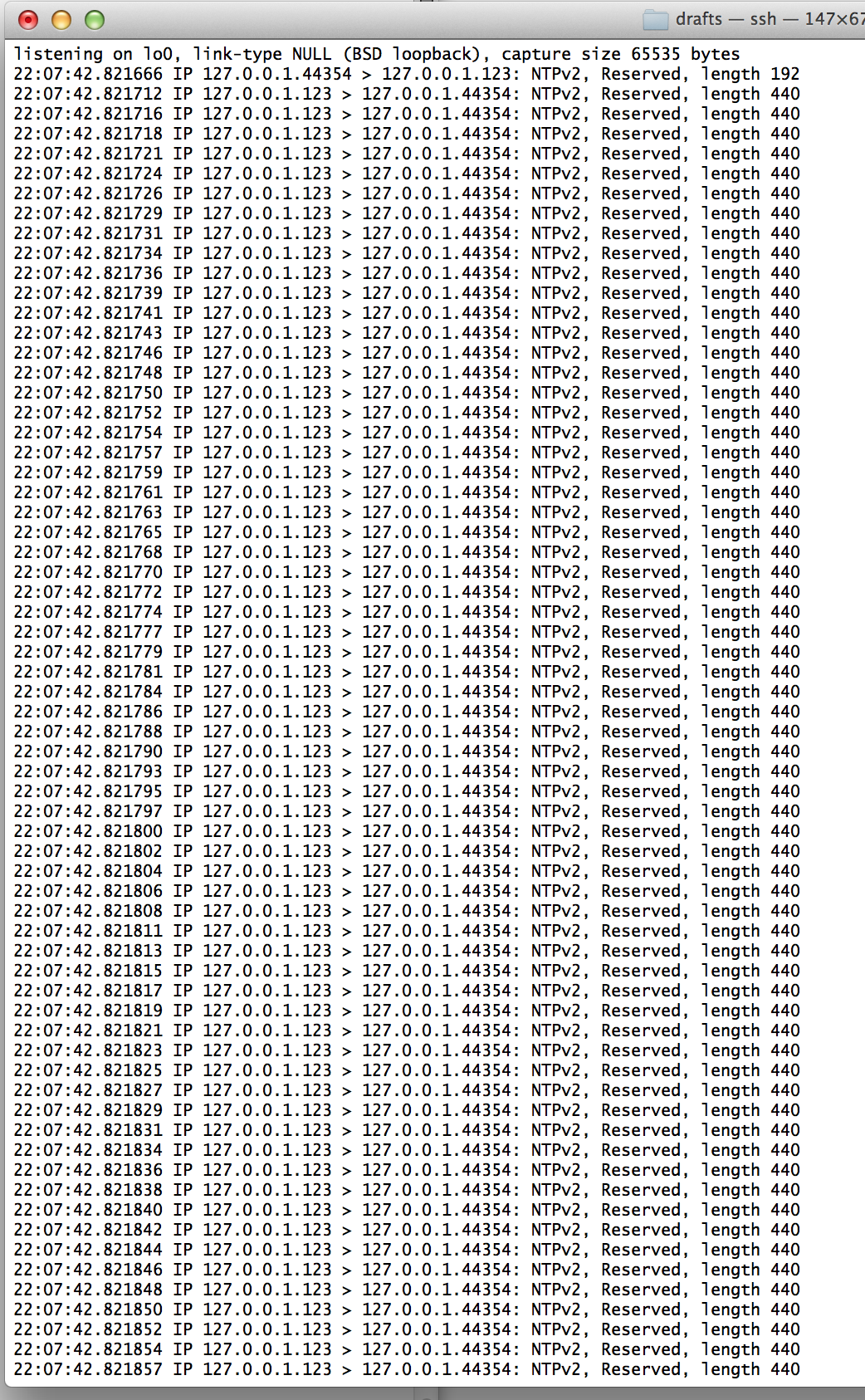 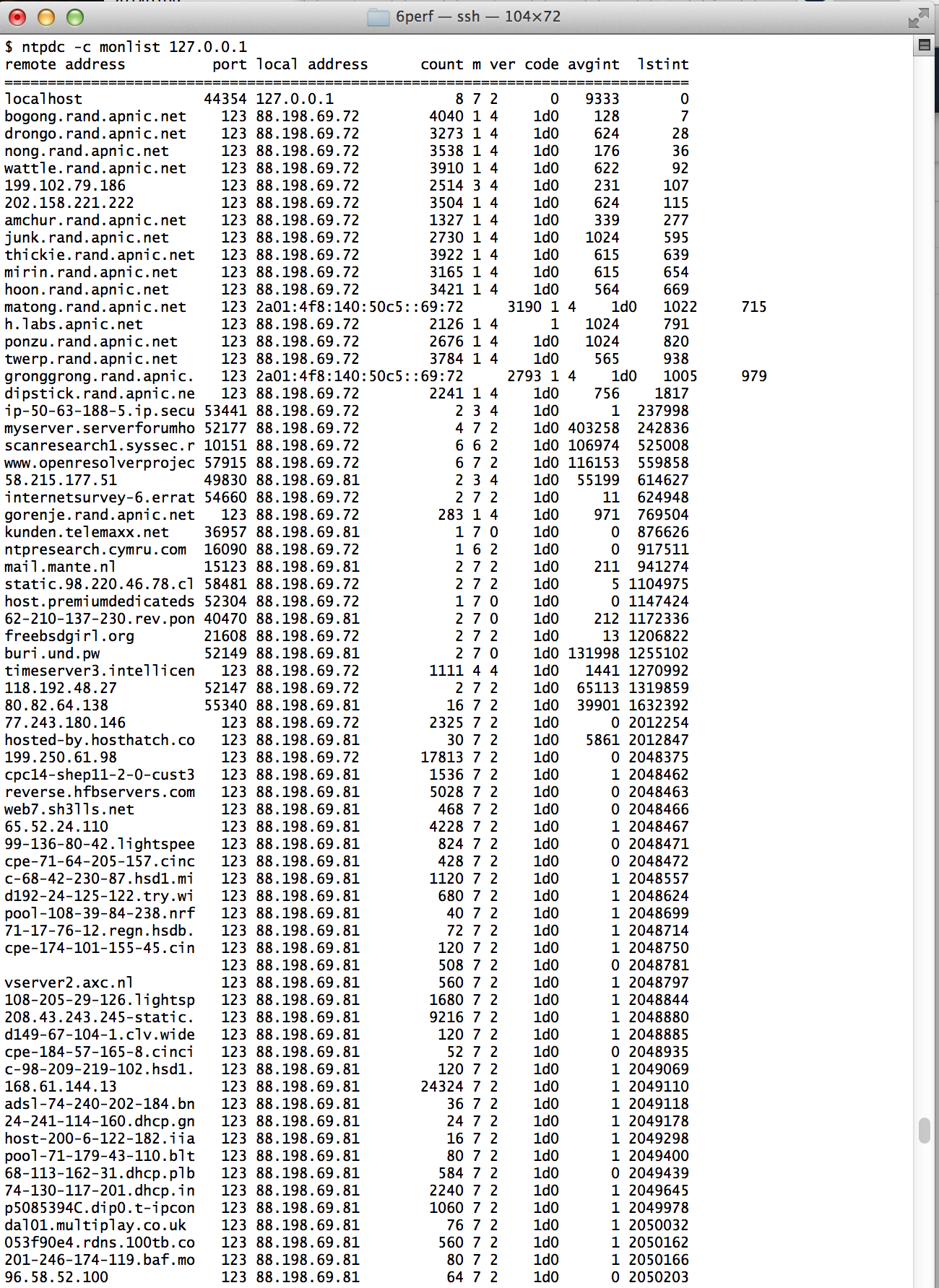 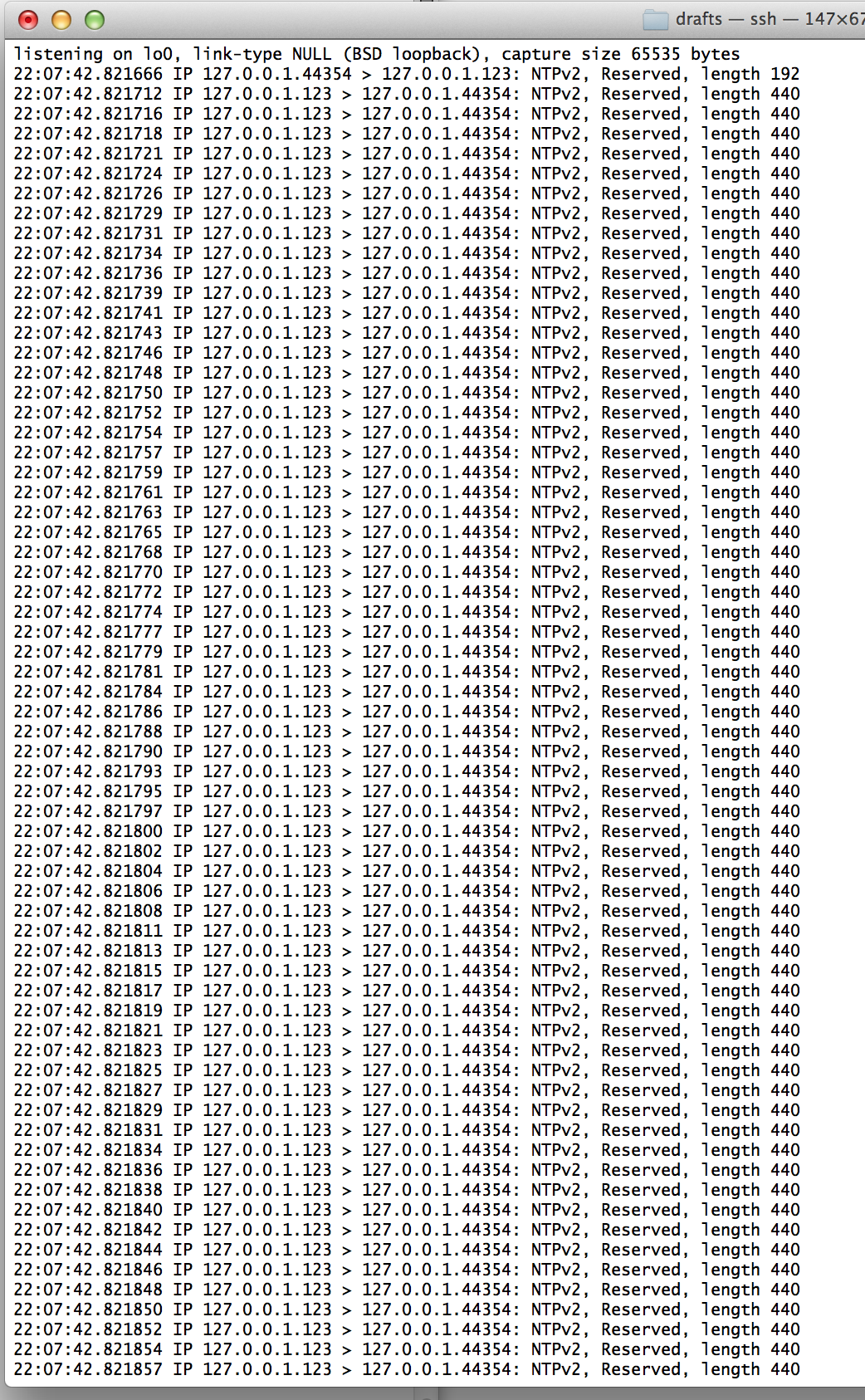 What you need to be naughty
To Do List
Generate a list of open NTP hosts (zmap, for example is a good starting point)
Write a simple script that sends monlist commands to the open server, with UDP source address spoofing
Enlist some coercible hosts to generate some 2,500 monlist queries per second
And the servers will respond with a 1Gbps DDOS stream!
Rinse, repeat and multiply
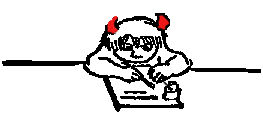 What you need to be nice
Seal up your NTP
The following Team Cymru’s secure template for NTP should help:
http://www.team-cymru.org/ReadingRoom/Templates/secure-ntp-template.html

Disable monlist
Upgrade NTP to at least version 4.2.7p26
Being Nice on a (cisco ios) Router
ios (recent 12.* releases)

access-list 46 remark utility ACL to block everything
access-list 46 deny any
!
access-list 47 remark NTP peers/servers we sync to/with
access-list 47 permit 10.0.0.1
access-list 47 permit 10.0.0.2
access-list 47 deny any
!
! NTP access control
ntp access-group query-only 46   ! deny all NTP control queries
ntp access-group serve 46             ! deny all NTP time and control by default
ntp access-group peer 47              ! permit sync to configured peer(s)/server(s)
ntp access-group serve-only 46    ! deny NTP time sync requests
Being Nice on a (cisco xr) Router
ios/xr

Ntp
server 10.0.0.1
Server 10.0.0.2
source Loopback0
update-calendar
!
! local packet transport service config
lpts pifib hardware police location 0/2/CPU0
flow ntp default rate 0
flow ntp known rate 64
!
! The input/loopback filter for xr
control-plane
management-plane
 inband
  interface all
  !!! oh, no config here for ntp, I guess LPTS handles it all?
Being Nice on a (juniper) Router
This is a firewall filter fragment for a loopback filter which assumes a default permit
The alternative is to use a loopback default deny filter, in which case you would need the inverse form of the filter to accept NTP packets from the configured servers:

            term ntp {
		from {
		  source-address {
		      10.0.0.1/23;
		      10.0.0.2/32;
		      }
		  protocol udp;
		  port ntp;
		  }
	        then {
		   count ntp-requests; 
                     accept;
		   }
		}
juniper

	    term ntp {
		from {
		  source-address {
		      0.0.0.0/0;
		      /* NTP servers to get time from */
		      10.0.0.1 except;
		      10.0.0.2 except;
		      }
		  protocol udp;
		  port ntp;
		  }
	        then {
		   discard;
		   }
		}
Being nice on a host
/etc/ntp.conf

# By default, exchange time with everybody, but don't allow
# configuration.
#
restrict -4 default kod notrap nomodify nopeer noquery
restrict -6 default kod notrap nomodify nopeer noquery
#
# Local users may interrogate the ntp server more closely.
restrict 127.0.0.1
restrict ::1
But…
Being nice is not always possible
There is a significant volume of embedded functionality in appliances and consumerware
And enough of it includes NTP to be a problem that is not going to be “fixed” anytime soon
Which leads to the underlying observation:
that despite more than 15 years of lip service, without much actual support in our networks, Source Address Filtering really IS important!
How to be nice to each other
Perform Source Address Validation filtering on all outgoing ports
i.e. deploy BCP38 in your network!
Some Useful Resources
NTP Monlist command:
http://www.eecis.udel.edu/~mills/ntp/html/ntpdc.html

Description of NTP attack
http://blog.cloudflare.com/understanding-and-mitigating-ntp-based-ddos-attacks

Sealing up NTP – a template for ntp.conf
http://www.team-cymru.org/ReadingRoom/Templates/secure-ntp-template.html

Open NTP servers
http://openntpproject.org

BCP 38
http://bcp38.info

BCP 38 tracking
http://spoofer.cmand.org//
Thanks!